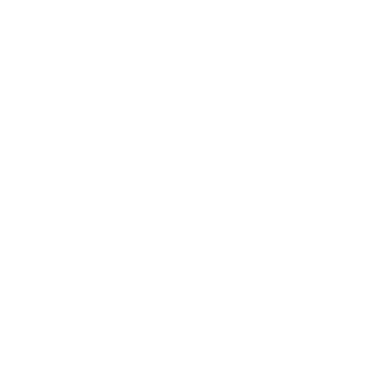 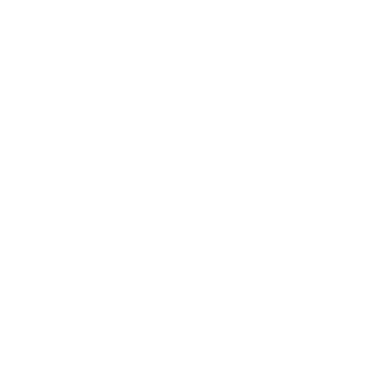 FIRST ENTERPRISE-WIDE
MONTH-END CLOSE
(August 1)
ADAPTIVE 2.0 GO-LIVE
(September; for UW Academy)
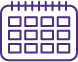 DEC 2023
JUL 2023
STABILIZATION
ADAPTIVE 2.0 GO-LIVE
(*Nov/Dec; for UW Medicine
Budget teams/ financial analyst)
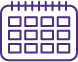 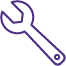 HYPERCARE
   (July-Sept)
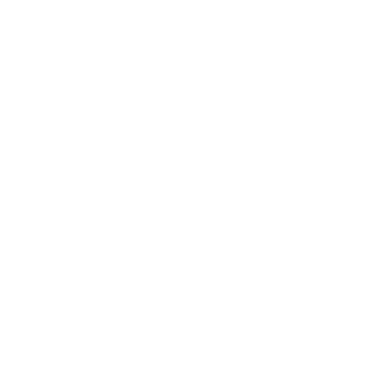 *Feb/Mar ‘24; for UWM 
  operational leaders